Pablo Serra.Expiación pictórica.
03 de Abril.
Fábulas Morales
Florero oleo sobre tela, 90 x 90 cm. 2008
Sol Óleo sobre tela, 20 x 27 cm. 2007
Configuración de una trampa al ojo.


Poética del des-encanto.

Dinámica de des-jerarquización del ejercicio de arte.
Cordillera. Óleo sobre tela, 50 x 90 cm. 2008
sol nocturno. Óleo sobre tela, 20 x 27 cm. 2007
Florero. oleo sobre tela, 90 x 90 cm. 2008
Tiburón. Óleo sobre tela, 30 x 40 cm. 2008
The World Needs a Hero.
Hulk. Óleo sobre tela, 60 x 60 cm. 2008
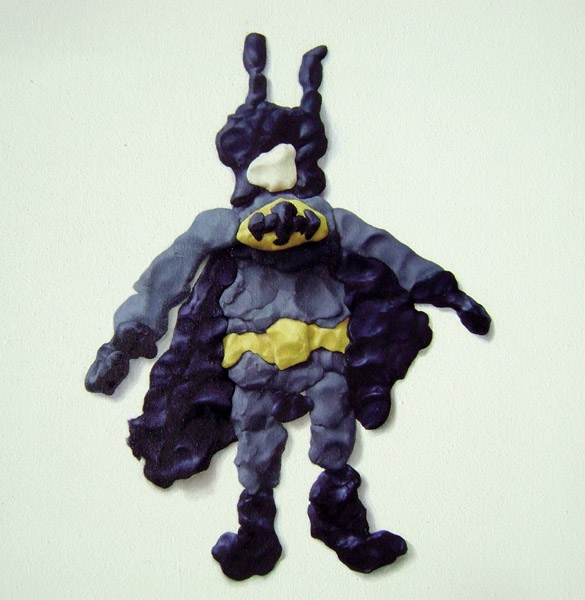 Flash. Óleo sobre tela, 60 x 60 cm. 2008
“En mis pinturas, cuyas imágenes representadas  corresponden a superhéroes clásicos modelados en plasticina por un niño de 6 años (sobrino del artista), la representación de los modelos es facturada con estricta fidelidad para obtener el efecto de tromp l’oeil y skiagraphia” (pintar con sombras proyectadas). La utilización de este recurso, que pretende la transparencia y/o desaparición del autor y su huella, responde a la noción de la crítica figura del artista que obra prodigios, a su caída, análoga a la desmitificación del superhéroe y la tradición.
SpidermanÓleo sobre tela, 100 x 100 cm. 2009
Ironman. Óleo sobre tela, 60 x 60 cm. 2008
SupermanÓleo sobre tela, 100 x 100 cm. 2009
The dark Knight. Óleo sobre tela, 80 x 80 cm. 2009
WolverineÓleo sobre tela, 60 x 60 cm. 2008
Soy la herida y el cuchillo I.Oleo sobre Tela, 100 x 80 cm.
oleo sobre tela
Medidas:
55 x 64 cm.
oleo sobre tela
Medidas:
55 x 64 cm.
El carro de la Victoria. oleo sobre tela, 55 x 64 cm.
Diego Velázquez, Las meninas, Óleo sobre tela, 1656.
¿Qué le sucede a la pintura al interior del “mundo-tiempo digital”?

Legitimidad pictórica.
Retrato.
Oleo sobre tela
90 x 100 cm.
“Te haría los puntos”. óleo sobre Tela, 55 x 64 cm.
Il abassamento (el descendimiento) óleo sobre Tela, 60 x 80 cm.
Pixelación pictográfica.

Travestismo pictórico.

Constreñimiento receptivo. Poder autoral.
“Soy la Herida y el cuchillo II”, Óleo sobre tela, 100 x 300 cm.
Vulgar Display of Power
La fuerza de la costumbre. Técnica Mixta.
400 mil personas vieron morir a Bob Esponjatécnica mixta ( oleo sobre 33.000 lápices ), 200 x 155 cm. 2011
Dimensión “penitenciaria” del trabajo.

Insistencia en la manualidad.

Expiación del trabajo (meramente intelectual) del artista.

Artista como quién decide cómo y en qué gastar su fuerza de trabajo.